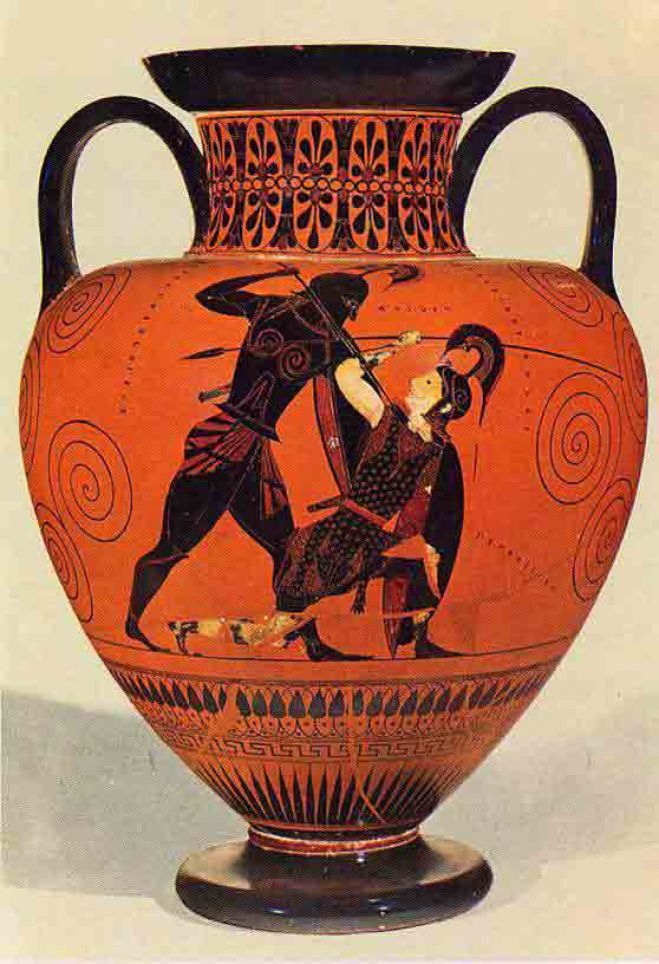 Il «medioevo ellenico»
Corso di Storia 1
1200/1100 a.C.
DIVERSI MOTIVI
Invasione o occupazione graduale?
DORI
(popolazione dell’Europa centrale )
Incursione dei popoli del mare (?)
La fine dei Micenei
rocche micenee abbandonate o distrutte
Fine del XII secolo
Epidemie
Siccità
Carestie
Guerre con le città vicine
«Età oscura»
Attriti interni di tipo economico (artigiani si rifiutano di versare i tributi)
[Speaker Notes: INVASIONE O OCCUPAZIONE? Tra la cultura del XII e quella del X secolo si riscontra una notevole continuità, cosa che non sarebbe possibile spiegare se pensando che a proseguire la tradizione delle tecniche praticate all’interno dei palazzi fossero stati uomini già inseriti nella struttura sociale micenea (forse gli stessi artigiani). [Fonte: «Il Fattore umano» p.131]]
DORI
occupazione progressiva
Peloponneso, Creta, Grecia settentrionale
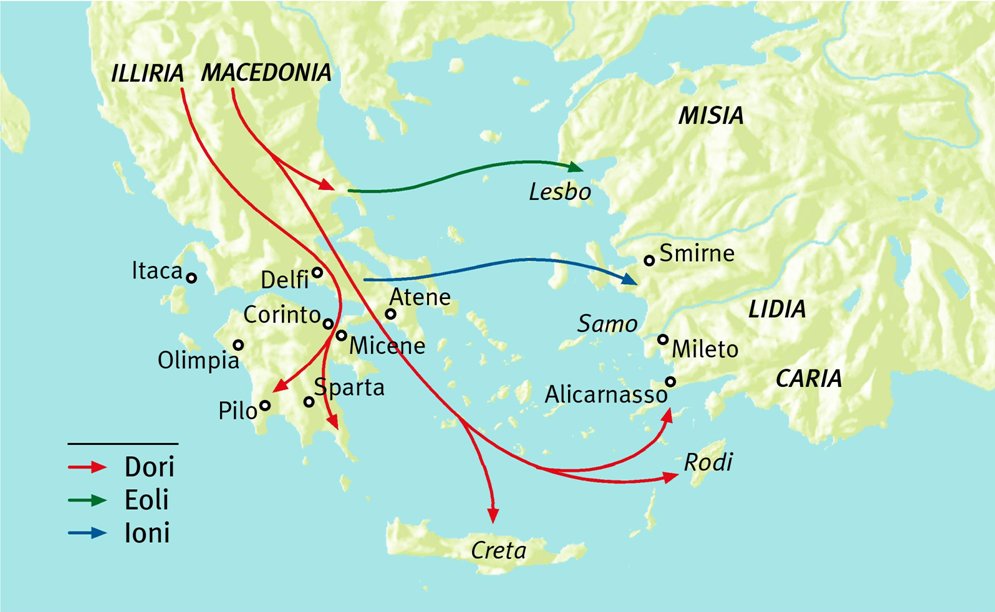 IONI
Attica e Eubea
EOLI
Tessaglia e Beozia
Dialetti diversi dello stesso ceppo linguistico
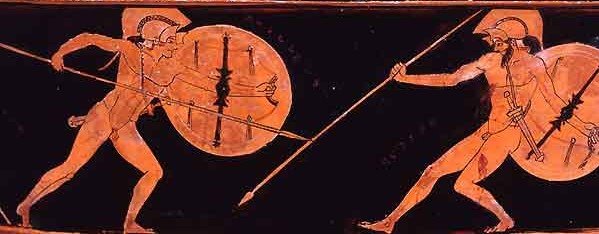 Medioevo ellenicoXII-IX secolo a.C.
Sgretolamento dell’unità culturale delle corti micenee
Viene meno la divisione gerarchica e la concentrazione delle ricchezze in mano al re e al suo seguito
Piccoli villaggi abitati da poche famiglie
Ridistribuzione delle ricchezze
Grecia
Età che intercorre tra la fine della civiltà micenea e la storia greca classica.
[Speaker Notes: La parola «Medioevo» non deve essere considerata in accezione negativa.]
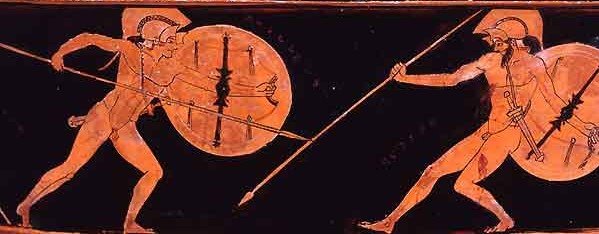 OIKOS
Dalla corte micenea
Comunità 
agro-pastorali
Commercio
(marginale)
Nucleo 
fondamentale
Abitazione
Proprietà terriera
Attività
Insieme delle persone
Òikos
autosufficiente
coltivano e immagazzinano grano e orzo; 
spremono olive, 
allevano e macellano animali, 
si fa seccare la frutta; 
si fabbricano attrezzi.
ECONOMIA (amministrazione della casa)
[Speaker Notes: AUTOSUFFICIENTE IN TUTTO (tranne che nel reperire metalli):

RE= Proprietari delle maggiori estensioni di terra si occupano anche di commerci]
Aristocrazia
Òikos
a capo
Famiglie di maggior prestigio
Aristocrazia: la vita e l’onore
Ricchezza
Potere
Raggruppate in casate (ghène)
EROE: antenato comune
VALORE
(per diritto di nascita)
Hanno la maggior parte delle terre (lavorate da schiavi i contadini)
Guerre e pirateria
Prestigio e autorevolezza
commerci
[Speaker Notes: Onore riconosciuto a livello sociale:
Coraggio in guerra
Prestanza nelle competizioni sportive
Saggezza nel prendere decisioni per la collettività (intelligenza e lungimiranza)]
Tribù (Phylè)
Popolazione omogenea controllata da gruppi aristocratici
FINALITÀ
Mantenere saldo il potere aristocratico
Vincoli religiosi e militari
Si articola in
Forme arcaiche di aggregazione
GHÈNE stirpe
Legami di sangue
ricchezza
Nella forma della proprietà fondiaria
FRATRÌE (gruppi di fratelli)
Unità sociali più ristrette
Mutuo soccorso nella difesa della vita e dei beni
Anche se di origine antica non nacquero contemporaneamente alle tribù e ai ghène, ma ne assorbono le funzioni
[Speaker Notes: Ghène: gruppo inteso come stirpe, cioè un gruppo parentale fondato su legami di sangue veri o presunti. Ogni ghènos ricollegava infatti la propria origine a un capostipite, individuato in un antenato illustre, spesso eroe o divinità]
Non ha un potere assoluto
Ha bisogno di essere legittimato e riconosciuto
basileus
Capo militare, religioso e giudice
gherusìa
Società aristocraticadei «secoli bui»
Consiglio degli anziani
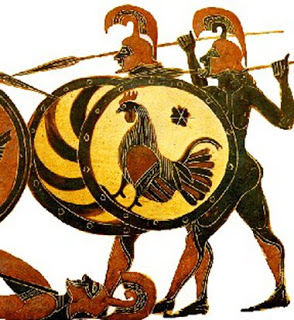 Organo consultivo
Affronta questioni di interesse generale
Assemblea guerrieri
[Speaker Notes: Basileus + aristocrazia e gherusia
Nobile discendenza
Estese ricchezze
Proprietà terriere]
Con l’andare del tempo il potere del basileus si indebolisce
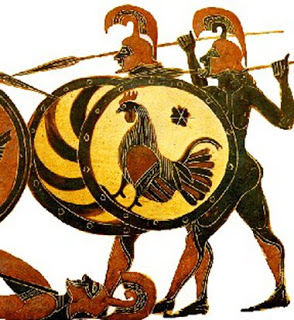 basileus
ARISTOCRAZIA
Funzioni:
religiose
giuridiche
politiche
militari
Ristretto numero di casate (ghène)
Aristocrazia e popolo
Gli aristocratici sono i soli a poter sostenere le spese per l’armamento
DEMOS
Contadini e pastori
[Speaker Notes: Basileus + aristocrazia e gherusia
Nobile discendenza
Estese ricchezze
Proprietà terriere]
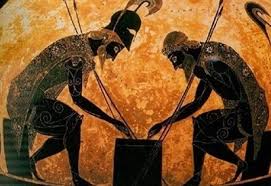 Luci e ombre della Grecia post-micenea
Scompare il palazzo miceneo
Scompare la scrittura
Nuove tecnologie
lavorazione del ferro e della ceramica (ATENE); Eubea ricca di ferro
Fioriscono nuovi centri (PELOPONNESO:Corinto, Argo, Epidauro)
Aree arretrare (Acaia, Laconia Etorlia)
Aree più sviluppate
Nuove credenze religiose
Nasce la figura dell’aedo
[Speaker Notes: Non c’è più la necessità di tenere la contabilità degli archivi di palazzo

«re» = capo villaggio]
XI secolo a.C.
IONI
Attica e Eubea
Vasto movimento migratorio
Insediamenti in Asia Minore: MILETO ed EFESO
La prima colonizzazione
I principali centri della Ionia
Fusione culturale tra Oriente e Occidente
DODECAPOLI IONICA
Confederazione religiosa
presso il santuario di Poseidone a Mìcale
Finalizzata al reciproco sostegno
[Speaker Notes: MILETO: vide la nascita della filosofia
EFESO: ospita una delle sette meraviglie del mondo (il tempio di Artemide)]
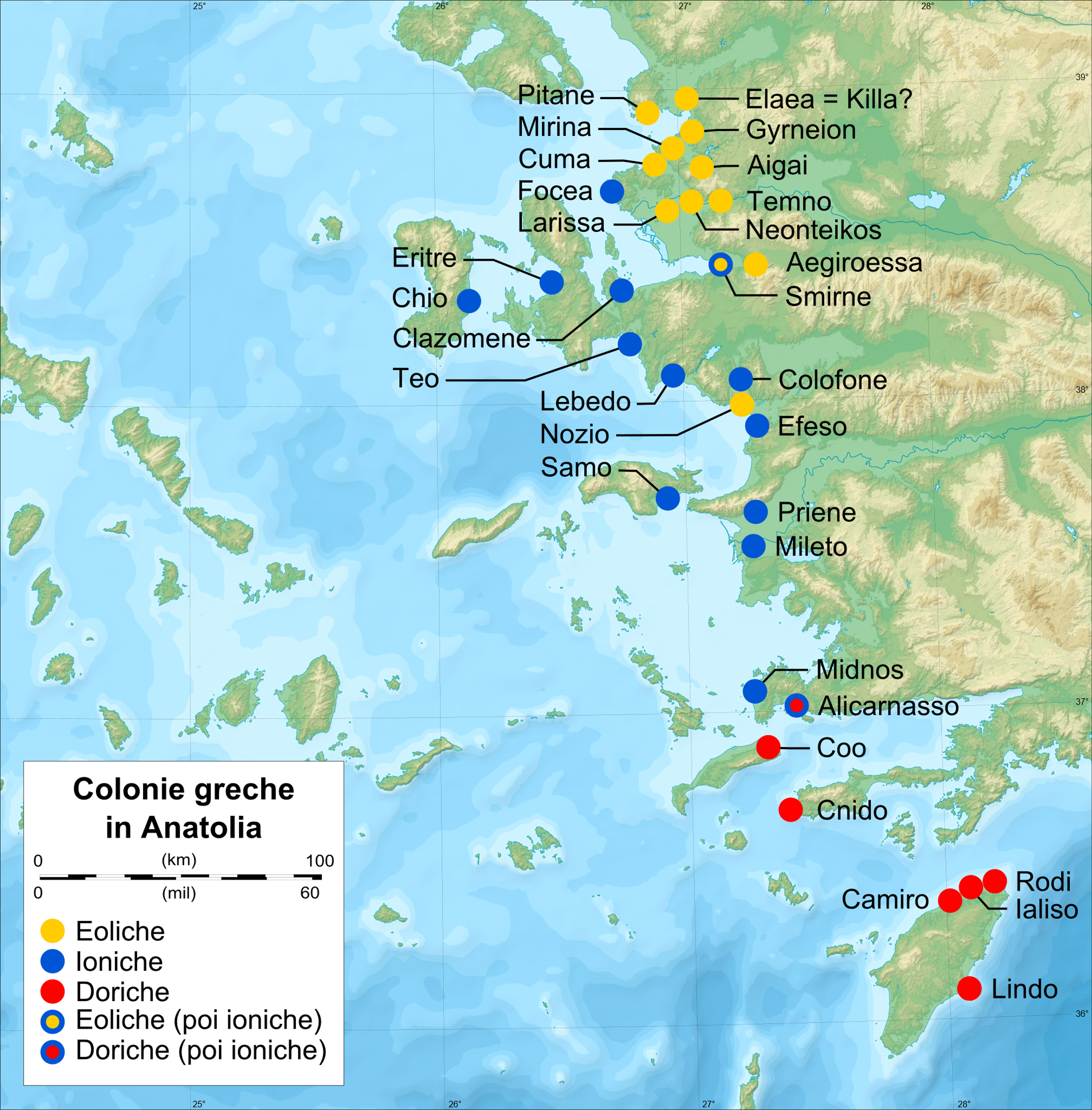 Durante il Medioevo ellenico si produssero racconti tra cui l’Iliade e l’Odissea
Forma orale e cantati dagli AEDI che si accompagnavano con la musica
I poemi omerici
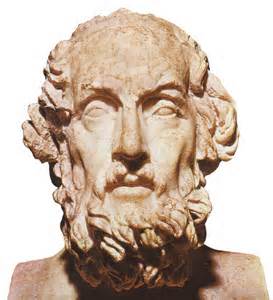 Qualcuno li mette insieme con un’operazione di «collage»
Dotate di autorevolezza
«enciclopedia tribale»
Nasce il mito di Omero
[Speaker Notes: ILIADE e ODISSEA sono fonti per la cultura e la società micenea e del medioevo ellenico stesso]
ILIADE
ODISSEA
Opere letterarie
Fonti storiche
I poemi omerici
Valori fondamentali in cui credere
Norme da rispettare
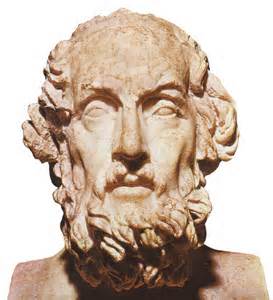 Conoscenza mondo degli Dèi
«enciclopedia tribale»
Dotate di autorevolezza
Informazioni pratiche
[Speaker Notes: ILIADE e ODISSEA sono fonti per la cultura e la società micenea e del medioevo ellenico stesso
Enciclopedia: notizie su oggetti, abitudini alimentari, attrezzi, tecniche di coltivazione, tecniche artigianali, riti religiosi]
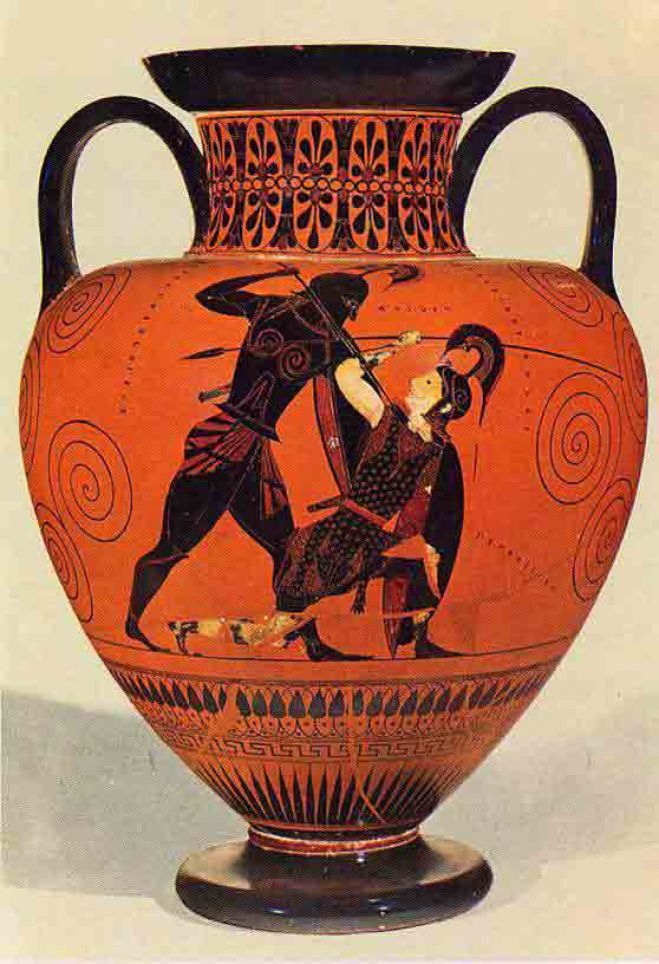 Il «medioevo ellenico»
Corso di Storia 1
FINE